Equal Justice Under Law
Bellwork
How is the United States a nation of laws?
A Nation of Laws
The U.S. Constitution is the nation's fundamental law.  It codifies the core values of the people.  
Courts have the responsibility to interpret the Constitution's meaning, as well as the meaning of any laws passed by Congress.
The American democratic system is not always based upon simple majority rule.  There are certain principles that are so important to the nation that the majority has agreed not to interfere in these areas.  
Rule of law is a principle under which all persons, institutions, and entities are accountable to laws that are publically promulgated, equally enforced, and consistent with international human rights
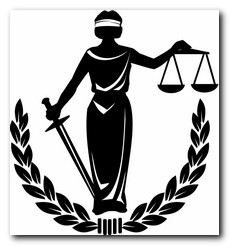 A Nation of Laws
The courts play an integral role in maintaining the rule of law, particularly when they hear the grievances voiced by minority groups or by those who may hold minority opinions.  
Equality before the law is such an essential part of the American system of government that, when a majority infringes upon the rights of a minority, the Court may see fit to hear both sides of the controversy in court.
The concept of rule of law establishes limits both on the governed and those who govern.
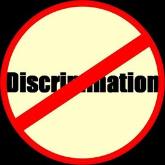 Equal Protection
Fourteenth Amendment is an amendment that was ratified in 1868 that defined national citizenship and forbade states from restricting the rights of citizens or persons.
“All persons born or naturalized in the United States, and subject to the jurisdiction thereof, are citizens of the United States and of the state wherein they reside. No state shall make or enforce any law which shall abridge the privileges or immunities of citizens of the United States; nor shall any state deprive any person of life, liberty, or property, without due process of law; nor deny to any person within its jurisdiction the equal protection of the laws.”
In other words, the laws of a state must treat an individual in the same manner as others in similar conditions and circumstances.
Equal Protection
The equal protection clause is not intended to provide equality among individuals or classes but only "equal application" of the laws. The result of a law is not relevant so long as there is no discrimination in its application.
By denying states the ability to discriminate, the equal protection clause of the Constitution is crucial to the protection of civil rights.
Generally, whether the equal protection clause has been violated arises when a state grants a particular class of individuals the right to engage in an activity yet denies other individuals the same right.
The Supreme Court has dictated the application of different tests depending on the type of classification and its effect on fundamental rights
Sources of Law
Laws come from two main sources: statutory law and common law
Statutory Law
Laws that are passed by lawmaking bodies
American citizens have duty to know and obey laws
Common Law
Law that is derived from custom and judicial precedent rather than statutes
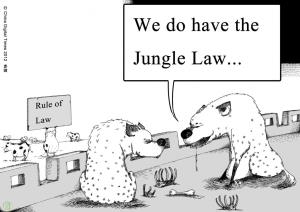 Sources of Law
Laws are created and enforced to ensure domestic tranquility. 
The law plays a crucial role in public policy. Public policy is the action taken by government to address a particular public issue.
Also includes financial planning for government
Conflicts over values, principles, and interests may make agreement difficult on certain issues of public policy.
Examples include:
When legislatures legalize same-sex marriage
Refusal of courts to enforce illegal contracts
Laws requiring a minimum-wage
Gun rights
Progressive taxes
Violence Against Women Act
Types of Laws
Criminal Law
Ensures people’s rights to remain free from bodily harm or unlawful injury to their property are protected
Civil Law
Protects individuals and business from injury to their person or property from non-criminal activity 
Refers to disputes between parties
Includes tort law/Bankruptcy/contract/landlord-tenant/probate/family
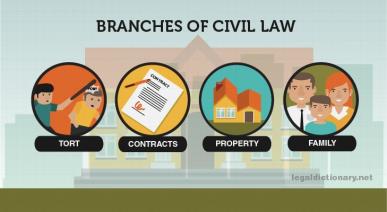 Types of Laws
Public law
Constitutional law ensures that people’s individual rights are protected and civil rights not violated 
Administrative law consists of the rules and regulations that government agencies issue.
International laws
Consist of treaties, customs, and agreements among nations.
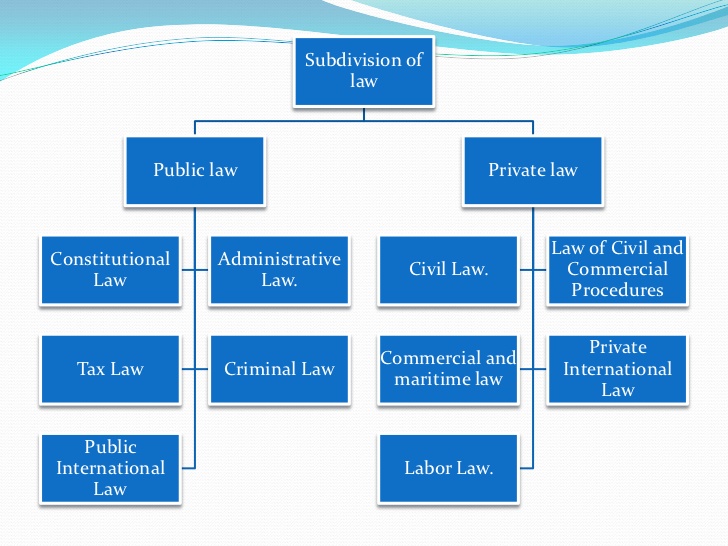 Role of Courts
A court trial is an adversarial procedure. 
Through the adversary process, each side in a dispute has the right to present its case as persuasively as possible, subject to the rules of evidence, and an independent fact finder, either judge or jury, decides in favor of one side or the other.
Courts must apply the relevant law to settle the disputes.
Courts establish legal precedent
A court decision that is cited as an example or analogy to resolve similar questions of law in later cases.
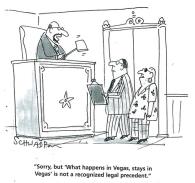 Bellwork
Are the laws of the United States fair? Why or why not?
Federal Courts
US District Courts
Original jurisdiction
US Court of Appeals 
Appellate jurisdiction
Supreme Court
Original and appellate 
Exclusive v. Concurrent jurisdiction
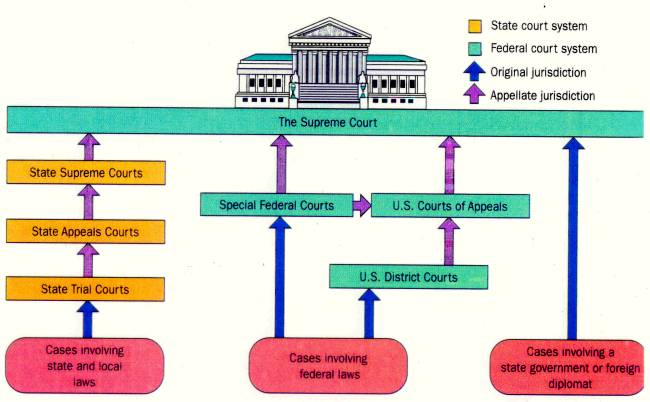 Bellwork
Why do we need both a criminal and civil court system?
Civil Proceedings
Rules regarding civil law are utilized for all procedures that are not criminal. 
The plaintiff is the party that brings the lawsuit against another person.
The defendant is the party being sued or accused of some action in a court of law.
In a civil lawsuit, the lawsuit begins once the plaintiff files a lawsuit.
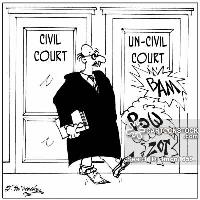 Step 1
The formal presentation of claims and defenses by parties to a lawsuit are called pleadings. 
The plaintiff will file the complaint
Cause of action
Jurisdiction basis
Lists redress sought by court 
The plaintiff must then issues a summons
An official order to appear before court
The summons puts the defendant on notice that a lawsuit against him/her is pending
The defendant will reply with an answer
Address allegations made
Must list counterclaims and affirmative defenses
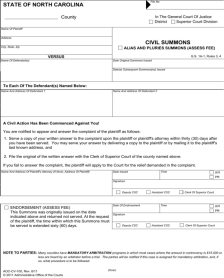 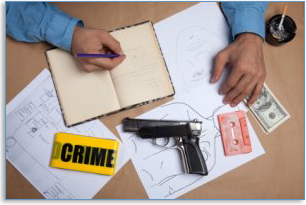 Step 2
Discovery is the pre-trial phase in a lawsuit where a party can obtain evidence from the opposing party.
Discovery from opposing parties may be obtained through
Interrogatories 
Requests for production of documents/admissions
Depositions 
Discovery from non-parities may be obtained using subpoenas 
Subpoena – an order from a court requiring testimony of witness or production of evidence under penalty for failure
Some documents are protected from discovery
Step 3, 4, and 5
Pretrial Motions
Motion to dismiss
Motion to exclude evidence
Alternative Dispute Resolutions 
Mediation – decision not binding 
Arbitration – decision binding
Settlement
Trial
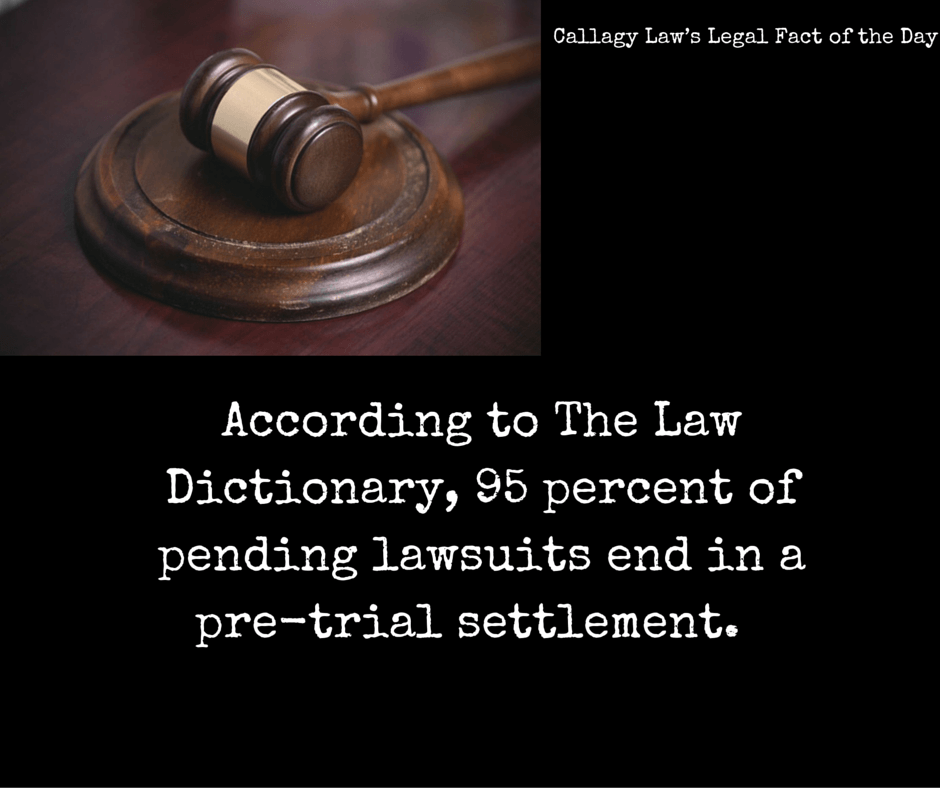 Basic Courtroom Steps
Opening Statement: explain what their evidence will be and what they will try to prove.
Plaintiff's Case: Witnesses are called to testify (direct examination) and other physical evidence is introduced. 
Each witness called is cross-examined by the defense.
Defendant's Case: Same as the third step except that defense calls witnesses for direct examination; cross-examination by plaintiff.
During each side’s case in chief the opposing side may object to evidence being introduced. The judge will have to make a decision using the applicable law.
Closing Statement: An attorney for each side reviews the evidence presented and asks for a decision in his/her favor.  
Jury Instructions (Jury Trials Only): The Judge explains to the jury appropriate rules of law that it is to consider in weighing the evidence. As a general rule, the plaintiff must meet the burden of proof in order to prevail. 
Jury Deliberates: Jury makes a decision on the case. Jury may review evidence from the case but may not discuss the case with anyone not on the jury.
Step 6
The verdict will be read once the jury comes to a decision.
In a civil case there is a lower standard of proof than in a criminal case.
In a civil case the plaintiff must prove his or her case by a preponderance of the evidence. 
There are three outcome potentials:
Liable
Not liable
Hung Jury
If liable, judgment will be entered against the defendant. 
A judgment can attach to real property
Criminal Process
Bellwork
Does our criminal justice system do its job? Why or why not?
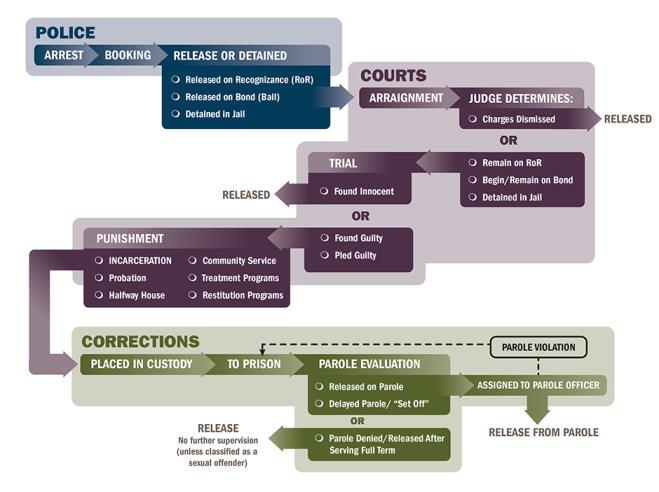 Criminal Justice System
The criminal justice system has three main components
Policing
Courts
Corrections
All three work together under the rule of law and with the purpose of maintaining the rule of law.
Crime in the United States
A crime is any act that breaks the law for which there is a punishment. A criminal is the person who commits any type of crime.
Serious crimes are called felonies. Less serious crimes are misdemeanors. 
Crimes can be categorized other ways as well. These types of crimes include:
Crimes against persons
Crimes against property
Victimless crimes
White collar crimes
Organized crimes
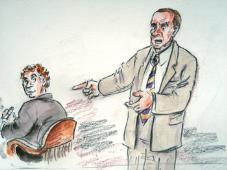 Courts
Criminal courts have a different process than your civil courts. 
In a criminal case the party bringing the action is the prosecutor
Prosecutor - the government attorney charging and trying the case against a person accused of a crime
In a criminal case the party alleged to have committed the crime is the defendant. 
A criminal case begins when a person commits a crime.
Step 1: Arrest
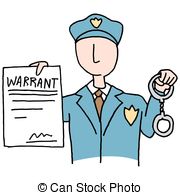 Police may arrest a person with probable cause or with an arrest warrant. 
Probable cause is the standard by which an officer has the grounds to obtain a warrant or make an arrest.
Probable cause is a reasonable amount of suspicion to justify a reasonable person’s belief that facts are true.
Upon arrest, the individual will go through booking.
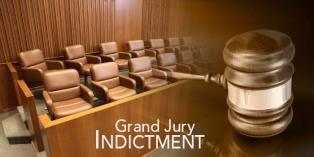 Indictment
A person may only be tried for a felony only upon indictment issued by a grand jury.
A grand jury is a group of people that operate in closed proceedings to determine if there is enough evidence to charge that person with the crime.
A grand jury must determine whether there is probable cause to believe that a crime has been committed by a criminal suspect.
Defendants do not have the right to counsel or right to confront their witnesses in a grand jury.
Federal grand juries consist of 16-23 people. In order to charge someone, 12 jurors must agree.
Step 2: First Appearance
Either the same day or the day after a defendant is arrested and charged, he is brought before a judge for an initial hearing on the case. 
At that time, the defendant learns more about his rights and the charges against him, arrangements are made for him to have an attorney, and the judge decides if the defendant will be held in prison or released until the trial.
The amount of bail is determined by the judge. The judge will look to two factors in deciding bail: your risk of flight and whether you pose a danger to the community.
Step 3: Arraignment
During the arraignment federal courts must read the indictment to the defendant and the defendant to enter a plea. 
The defendant may enter a plea of 
Guilty
Not guilty
No contest
If the defendant enters a not guilty plea the case will continue to trial.
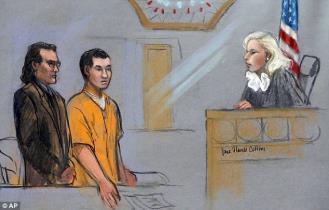 Step 4, 5 and 6
Discovery
Prosecutors must provide the defendant copies of materials and evidence that the prosecution intends to use at trial. 
The prosecutor is required to provide the defense with evidence that may hurt his case
Plea Bargaining
 A plea bargain is when criminal defendant and prosecutor reach a mutually satisfactory disposition of a criminal case, subject to court approval.
A defendant may only plead guilty if they actually committed the crime and admits to doing so in open court before the judge. 
When the defendant admits to the crime, they agree they are guilty and they agree that they may be sentenced by the judge presiding over the court 
97 percent of federal cases and 94 percent of state cases end in plea bargains
Pre-trial motions  
Motion to dismiss
Motion to suppress
Step 7 and 8
Trial
In order to convict someone of a criminal violation, the elements of the crime must be proved beyond a reasonable doubt.
Juries must reach a unanimous decision
Verdict
Once the jury has reached a verdict, it will be read aloud in court.
Possible outcomes 
Guilty 
Not guilty
Hung jury
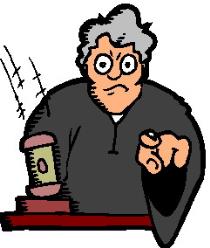 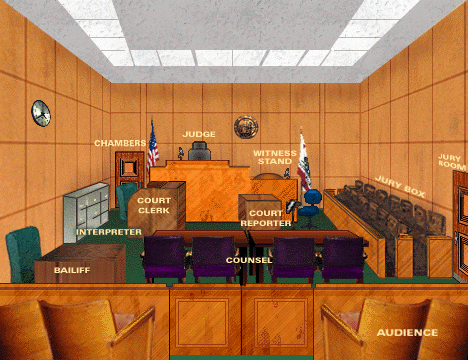 Sentencing
If convicted, the defendants sentence must be determined.
The United States Sentencing Commissions has produced a set of sentencing guidelines that recommend certain punishments for certain crimes while considering various factors.
The judge may consider aggravating and mitigating factors.
A sentence may include 
Jail sentence 
Death
Probation
Fine to be paid to government
Restitution to be paid to victim
Appeal
In a criminal case, the defendant may appeal a guilty verdict, but the government may not appeal if a defendant is found not guilty. 
Either side in a criminal case may appeal with respect to the sentence that is imposed after a guilty verdict.
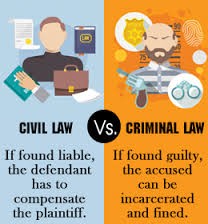 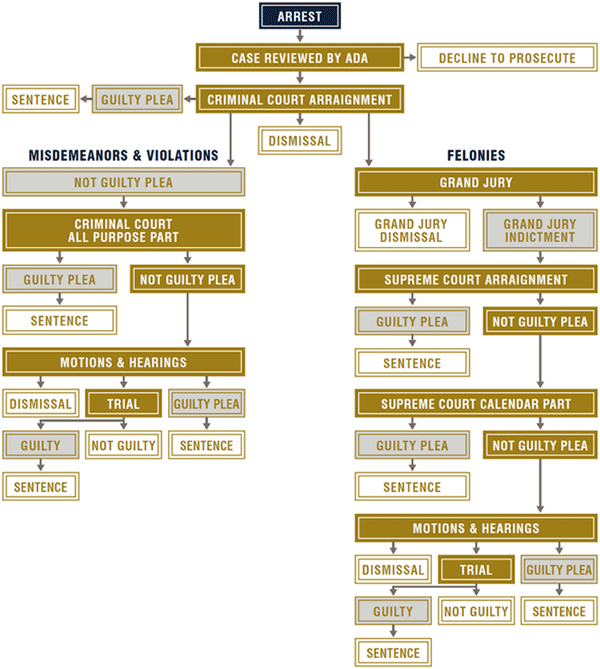 Bellwork
What is the most important step in a criminal court case?
Bellwork
What should be the role of police in our justice system?
Policing
There are different government officials at each level of government. Laws may be enforced by many different agencies.
Federal
Department of Justice
FBI
Homeland Security 
State 
SBI
State Trooper
Attorney General 
Local
Magistrate 
Sheriff
City Police
Corrections
The punishment for lawbreakers is handled by the corrections system. Corrections can include imprisonment, probation, or capital punishment.
Less serious crimes may be punished only with fines or fines plus a suspended sentence. 
More serious crimes are typically punished with imprisonment.
After serving part of their sentences, many prisoners are eligible for parole, or early release.
The harshest punishment for crimes is capital punishment. 
Some say capital punishment is a violation of the 8th amendment
Bill of Rights
The Bill of Rights are the first 10 amendments to the Constitution. 
Included within these amendments are individual rights.
Civil liberties v. Civil Rights  
Civil liberties are protections against government action
Civil rights – actions the government should take to create equal conditions.
The majority of Supreme Court decisions that define civil liberties are based on the bill of rights.
Freedoms and rights of the first amendment
Liberties and rights associated with crime and due process
Bellwork
What right in the Bill of Rights gives you the most protection?
Additional Amendments
15th 
Gave African-American males the right to vote
19th    
Gave women the right to vote
23rd
Grants DC electoral votes
24th
Eliminated the poll tax
26th 
Set voting age to 18
Additional Amendments
11: Lays the foundation for sovereign immunity
12: Each elector must cast distinct votes for President and Vice President
13: Abolishes slavery and involuntary servitude 
14: Includes citizenship clause, Due Process Clause, and Equal Protection Clause
Additional Amendments
16: Allows federal government to collect income tax
17: Establishes direct election of senators by popular vote
18: Prohibits manufacturing or sale of alcohol  
20: Changed term dates for president, vice president, and congressmen
21: repealed 18th amendment
22: limited president to two terms
25: Presidential succession
27: Laws regarding congressional salary do not take effect until the next election
Rights of the Accused
Because the punishments for criminal offenses are more restrictive in than in civil cases, there are certain protections given to the accused.
4th Amendment
Police have to have a search warrant to search a person’s home
Search warrant must state what looking for and where looking
 For a lawful arrest, police must have probable cause or an arrest warrant.
Rights of the Accused – 5th Amendment
Requires that felonies be tried only upon indictment by a grand jury
Right against self-incrimination
Miranda Rights
Due process of the law
Due process is a constitutional guarantee that all legal proceedings will be fair
The right to be tried only once
Double Jeopardy  is a second prosecution for the same offense after acquittal or conviction or multiple punishments for same offense
Prohibits governments from prosecuting individuals for the same crime on more than one occasion, or imposing more than one punishment for a single offense
Jeopardy "attaches" when the jury is empaneled in a jury trial or when the first witness is sworn in during a bench trial
Eminent Domain- government may take private property for public use but must provide just compensation
Rights of the Accused: 6th Amendment
Right to a speedy and public trial
Right to assistance of counsel
Right to confront witnesses against you
Right to a jury trial
Supreme Court Cases
We will be examining 20 supreme court cases.
The Supreme Court has original and appellate jurisdiction.
The Supreme Court will grant a writ of certiorari to hear a case.
The Court may
Reverse 
Remand
Uphold
Supreme Court Cases
Factual background
What happened in the case?
Issue
What must the court decide?
What aspect of the Constitution is under question?
Holding
What did the court decide on the issue?
Reasoning 
Why did the court make this decision?
Opinions
Majority opinion - Also called the "Opinion of the Court," this is the official verdict in the case that represents the vote of the majority of justices 
Dissenting opinion - An opinion written by a justice who disagrees with the majority 
Concurring opinion - An opinion that agrees with the decision but may disagree with the some of the reasoning behind the Court opinion, or may elaborate on a point made or introduce further relevant information
New Jersey V. TLO
Facts of the Case: 
T.L.O. was a fourteen-year-old; she was accused of smoking in the girls' bathroom of her high school. A principal at the school questioned her and searched her purse, yielding a bag of marijuana and other drug paraphernalia.
Question: 
Did the search violate the Fourth and Fourteenth Amendments?
New Jersey V. TLO
Holding: No. 
Reasoning: Citing the peculiarities associated with searches on school grounds, the Court abandoned its requirement that searches be conducted only when a "probable cause" exists that an individual has violated the law. The Court used a less strict standard of "reasonableness" to conclude that the search did not violate the Constitution. The presence of rolling papers in the purse gave rise to a reasonable suspicion in the principal's mind that T.L.O. may have been carrying drugs, thus, justifying a more thorough search of the purse.
Bellwork
How does the Supreme Court effect individual rights?
National Socialist Party of America v. Village of Skokie
Facts of the case:
The National Socialist Party of America, a neo-Nazi group, planned a march in the town of Skokie, Illinois. Many Skokie residents were Holocaust survivors. Frank Collin originally had proposed a march in Marquette Park on Chicago's southwest side where their headquarters were located. The Park District asked for a huge insurance bond to indemnify them against any damage caused by the anticipated violence hoping that this requirement would dissuade them from marching. The National Socialist Party of America then threatened to march in Skokie.
Question: 
Does the ban on marching in Skokie violate a groups right to peaceably assemble? T Dealing with freedom of assembly.
National Socialist Party of America v. Village of Skokie
The Illinois Supreme Court allowed the National Socialist Party of America to march when it ruled that the use of the swastika is a symbolic form of free speech entitled to First Amendment protections and determined that the swastika itself did not constitute "fighting words."
Bellwork
Chose one Supreme Court decision you disagree with and explain why you disagree
Regents of the University of California v. Bakke
Facts: Allan Bakke, a thirty-five-year-old white man, had twice applied for admission to the University of California Medical School at Davis and was rejected both times. The school reserved sixteen places in each entering class of one hundred for "qualified" minorities, as part of the university's affirmative action program. Bakke's qualifications exceeded those of any of the minority students admitted in the two years Bakke's applications were rejected. Bakke contended that he was excluded from admission solely on the basis of race
Issue: Did the University of California violate the Fourteenth Amendment's equal protection clause by practicing an affirmative action policy that resulted in the repeated rejection of Bakke's application for admission to its medical school?
Holding: The Court struck down the University’s policy as an unconstitutional violation of the equal protection clause. 
Reasoning: A state may constitutionally consider race as a factor in its university admissions to promote educational diversity, but only if considered alongside other factors and on a case-by-case basis. California's use of racial quotas in this case, however, did not meet those requirements and violated the Constitution's Equal Protection Clause, which forbids a state from denying "to any person within its jurisdiction the equal protection of the laws.”
Writing Prompt
Which Supreme Court case has had the biggest impact on the United States? 
Include
Thesis
Case summary (including constitutional question)
Precedent set
Future impact 
Evidence to support your claim